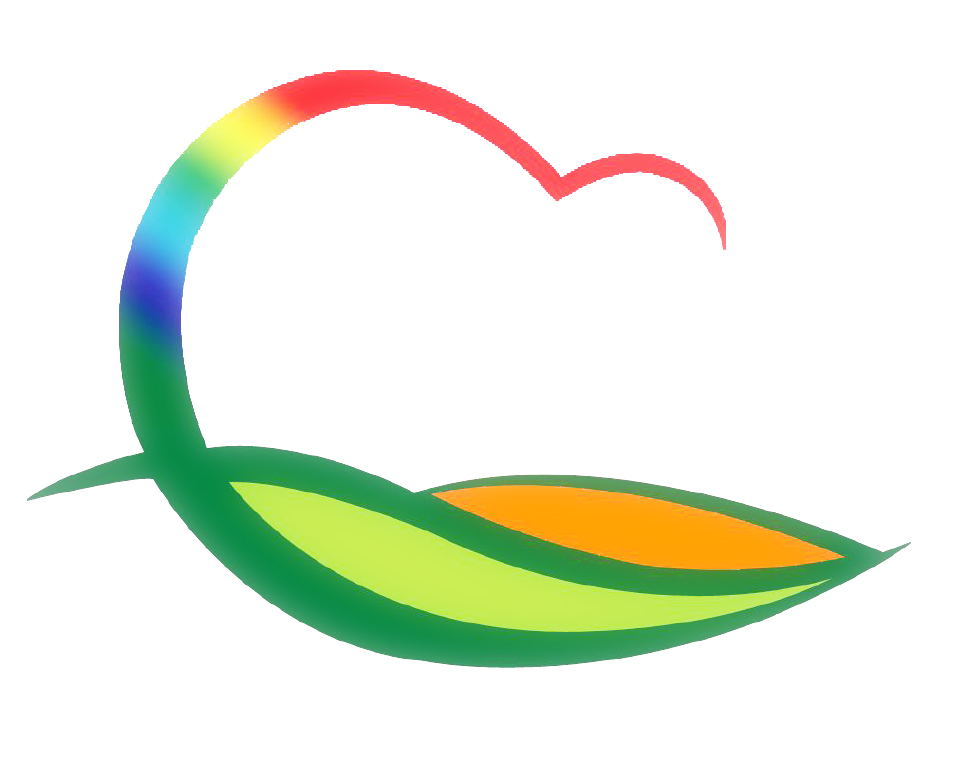 기획감사관
3-1. 2020년 주요업무 추진계획 보고
1. 6.(월) ~ 1. 7.(화) / 상황실 / 각 팀장 (부서장 배석)
 ※ 군수님 하실 일 : 회의주재
3-2. 예산이월 최종 확정
1. 10. (금)  / 명시·계속비·사고 이월
3-3. 정기 재산변동신고 안내
1. 6.(월) ~ 2.28.(금) / 등록의무자 : 117명
등록의무자, 배우자, 직계 존·비속(고지거부자 제외)의 재산
 ※ 재산신고 불성실에 따른 징계수위가 강해지는 만큼 개인별 재산신고 철저